5.2.1  平行直线
问题导入
问题情景
观察如图所示的长方体ABCD-A1B1C1D1中的直线AB与直线CC1,直线AB与直线B1C1，它们是否相交？是否平行？
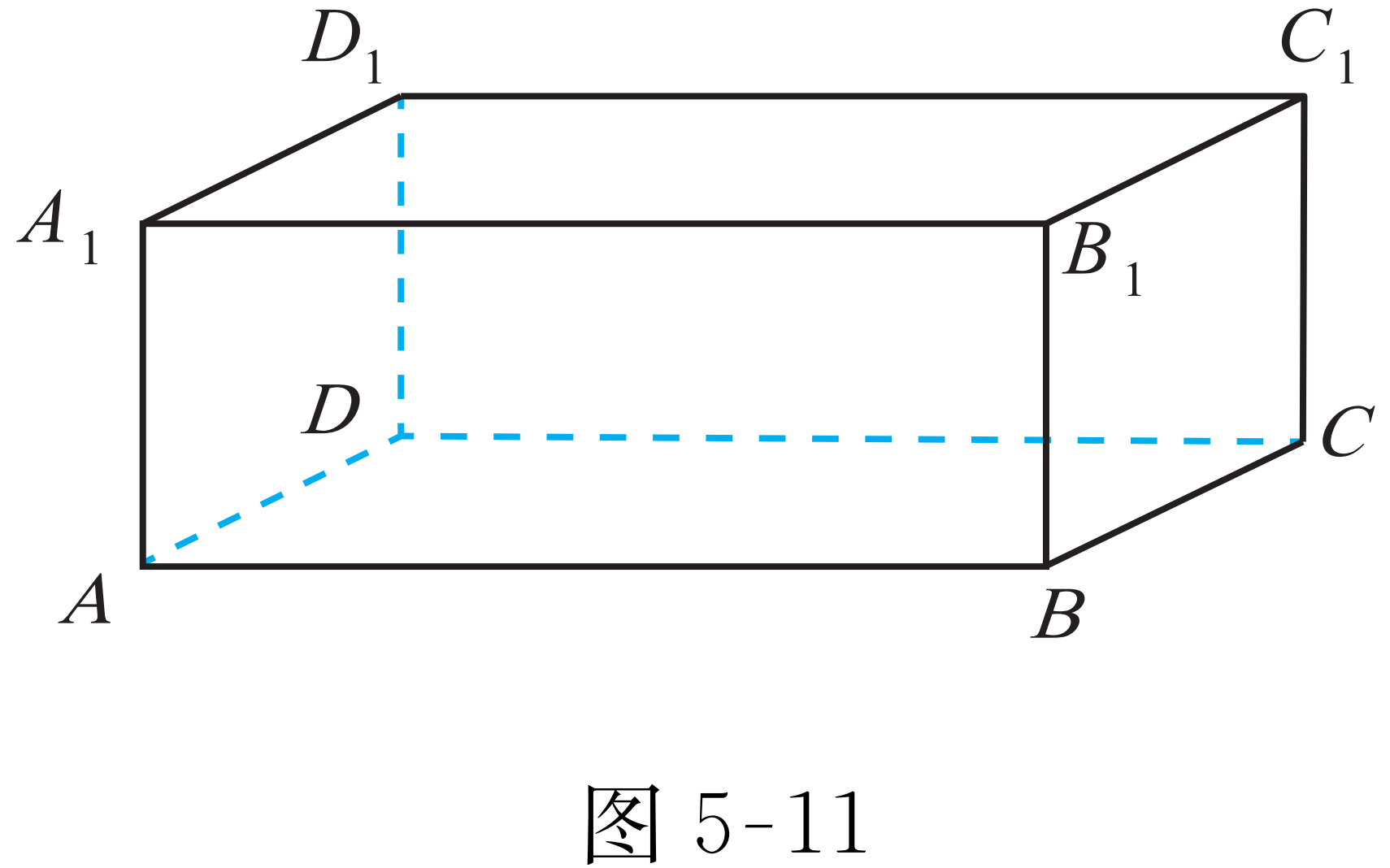 既不相交也不平行．它们不同在任何一个平面内.
新知探究
异面直线的定义
我们把不同在任何一个平面内的两条直线称为异面直线.
新知探究
空间中两条直线的位置关系
空间中两条直线的位置关系有三种，如下表所示.
新知探究
实物观察
观察三棱柱的三条侧棱，三条侧棱所在的直线两两之间是什么关系？
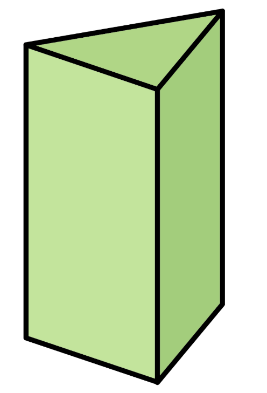 平行
新知探究
空间平行线的传递性
公理4  平行于同一条直线的两条直线互相平行.　　
　　　　（空间平行线的传递性）
用符号表示为：若a // b, c // b, 则a // c, 如图所示.
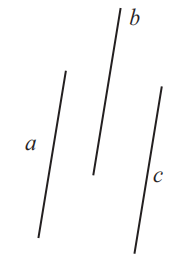 新知探究
空间平行线的传递性
如图所示，在三棱柱ABC-A1B1C1中，由 AA1∥BB1 ，AA1∥CC1，可知 BB1∥CC1.
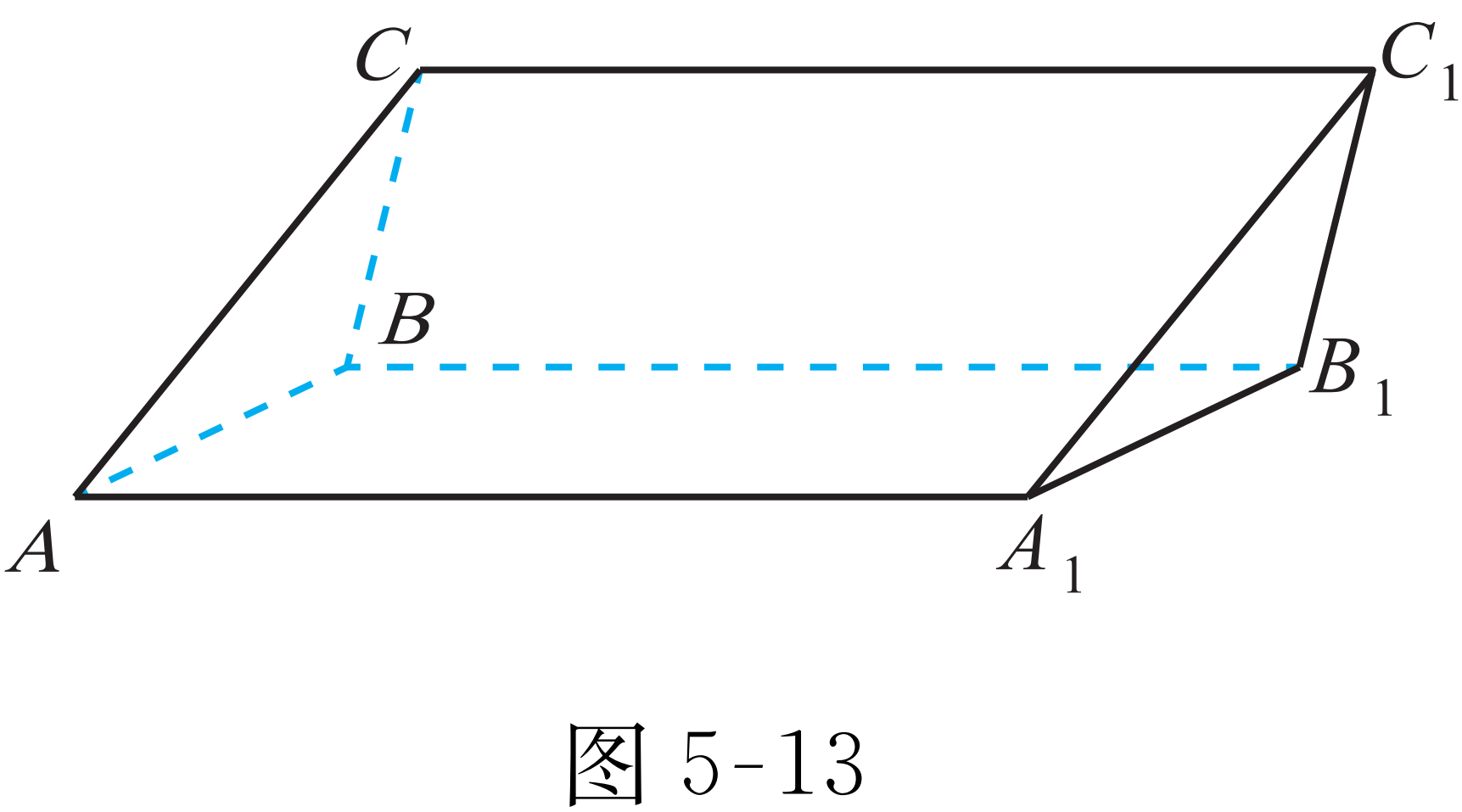 新知探究
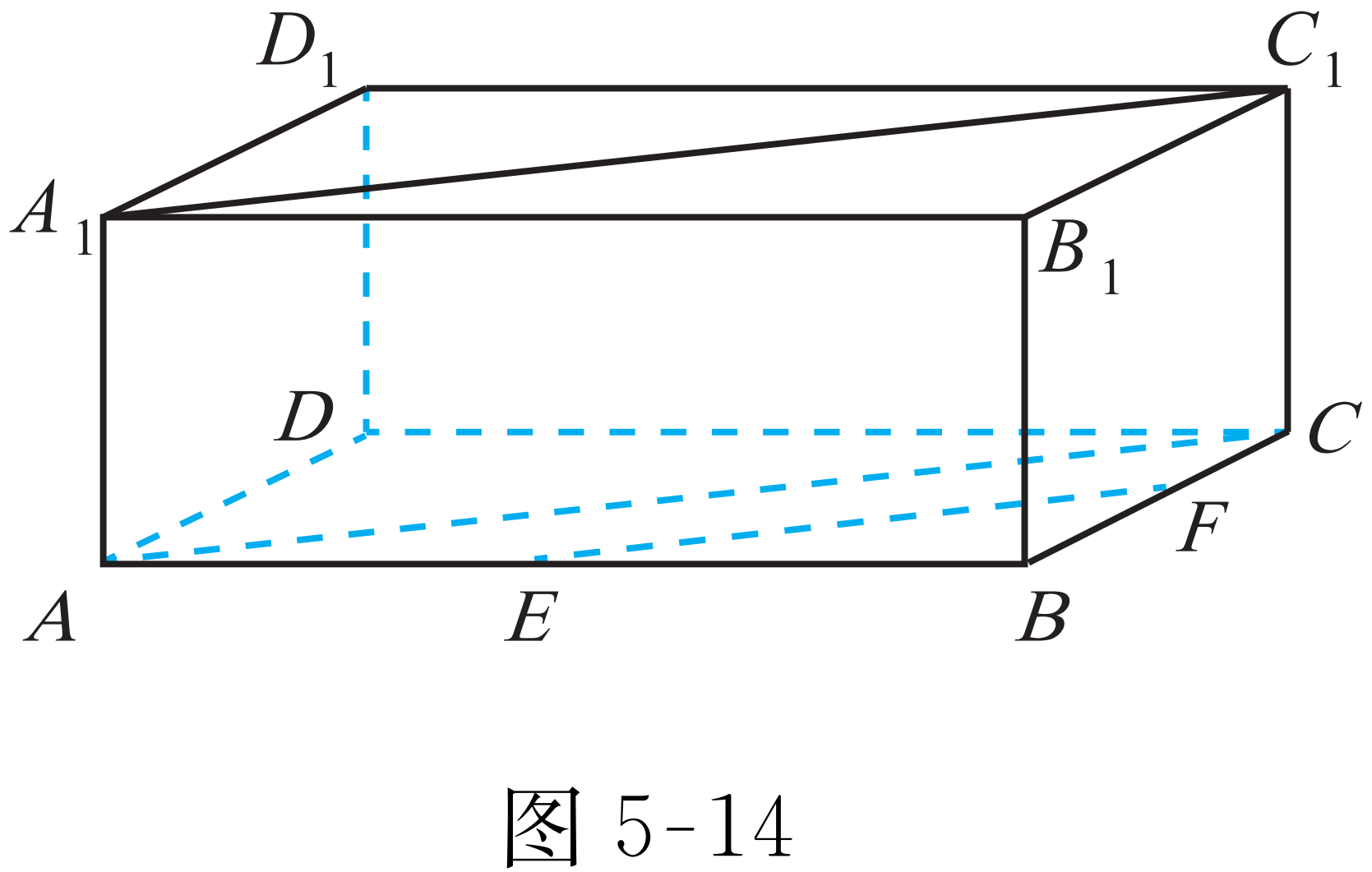 例1　如图所示，在长方体ABCD-A1B1C1D1中，点E，F分别是棱AB，
BC的中点，求证：EF∥A1C1.
解题分析：因为点E，F分别是棱AB，BC的中点，连接EF，AC，则EF是△ABC的中位线．
新知探究
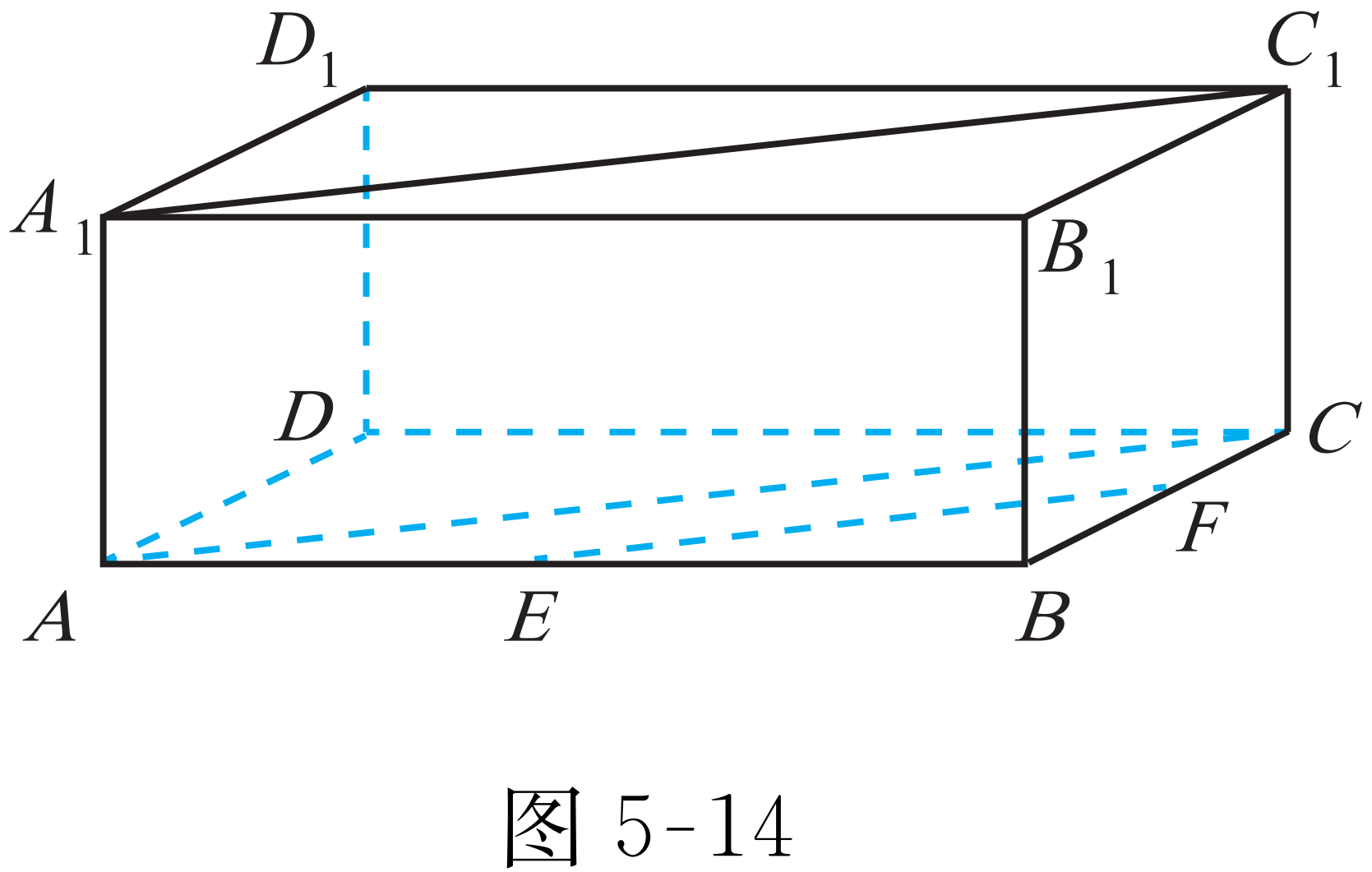 例1　如图所示，在长方体ABCD-A1B1C1D1中，点E，F分别是棱AB，
BC的中点，求证：EF∥A1C1.
证明：  连接AC．在△ABC中，E，F分别是AB，BC的中点，所以EF // AC.
因为AA1 // CC1,且AA1=CC1，所以四边形ACC1A1是平行四边形.
因此AC // A1C1，从而EF // A1C1.
新知探究
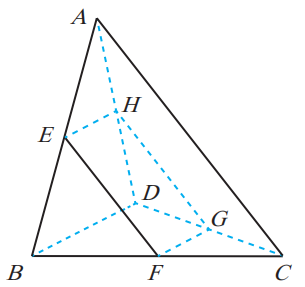 例2　如图所示，在三棱锥A-BCD中，点E，F，G，H分别是边AB，BC，CD，DA的中点．求证：四边形EFGH是平行四边形.
解题分析：因为点E，F，G，H分别是边AB，BC，CD，DA的中点，则EH，FG分别是△ABD和△BCD的中位线，EH，FG分别平行于底边BD，并且都等于BD长度的一半．
新知探究
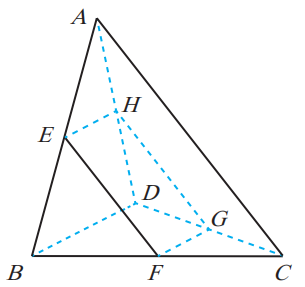 例2　如图所示，在三棱锥A-BCD中，点E，F，G，H分别是边AB，BC，CD，DA的中点．求证：四边形EFGH是平行四边形.
新知探究
练习1  如图所示，把一张矩形的纸对折两次后打开，所形成的这些折痕所在直线是否互相平行？
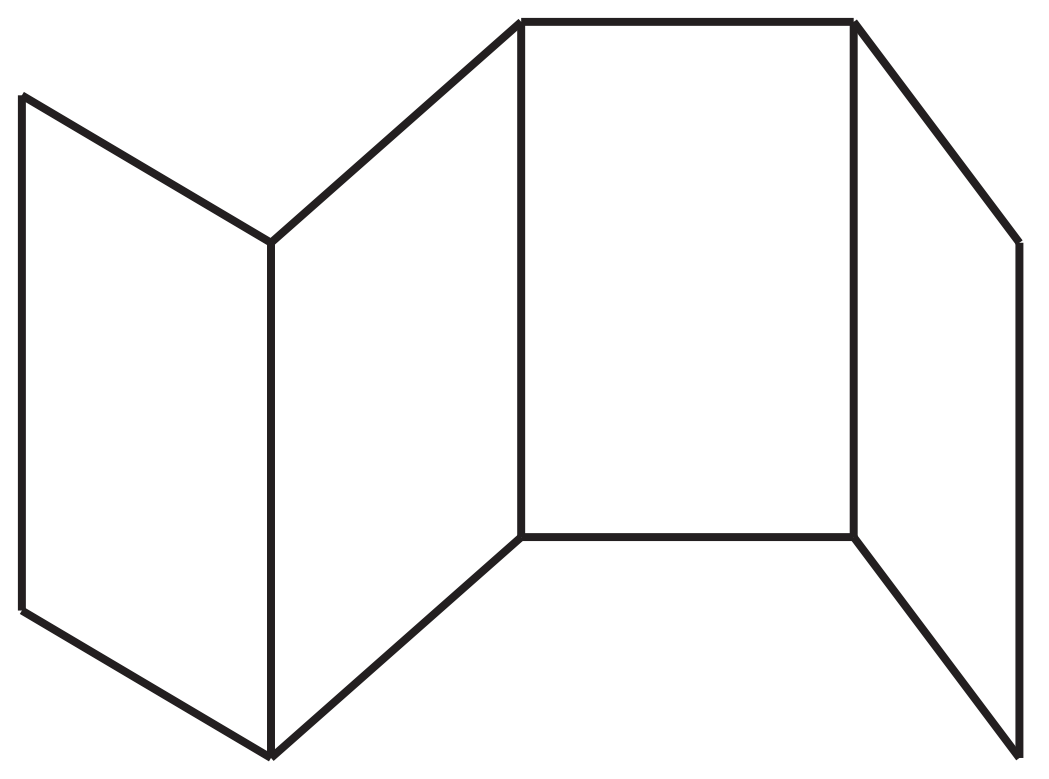 新知探究
练习2  如图所示，在长方体ABCD-A1B1C1D1中，哪些棱所在直线与直线AB平行？哪些棱所在直线与直线AB相交？哪些棱所在直线与直线AB异面？
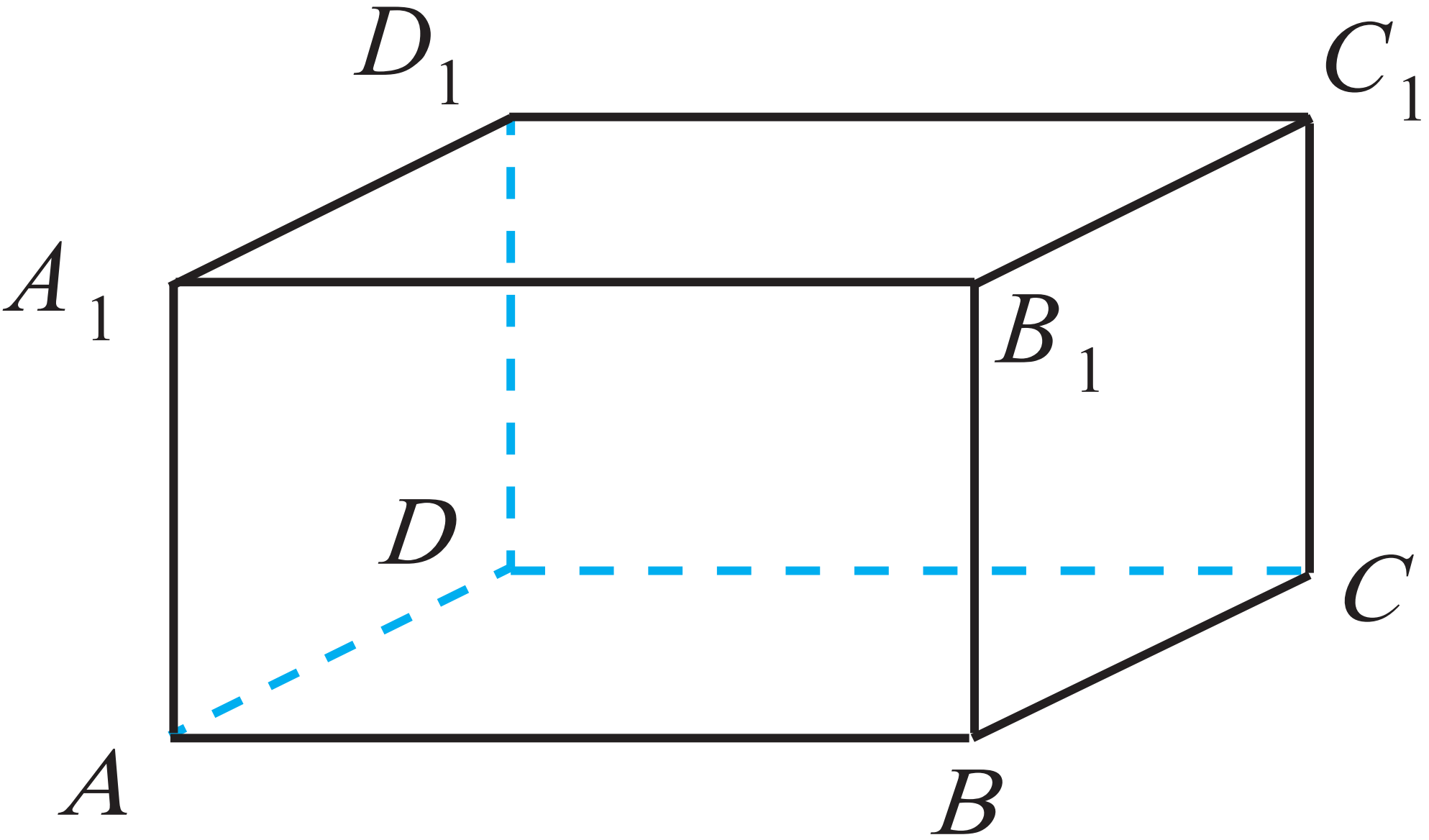 新知探究
练习3  如图所示，在长方体ABCD-A1B1C1D1中，点P是棱A1B1的中点，试过点P画出棱BC的平行线.
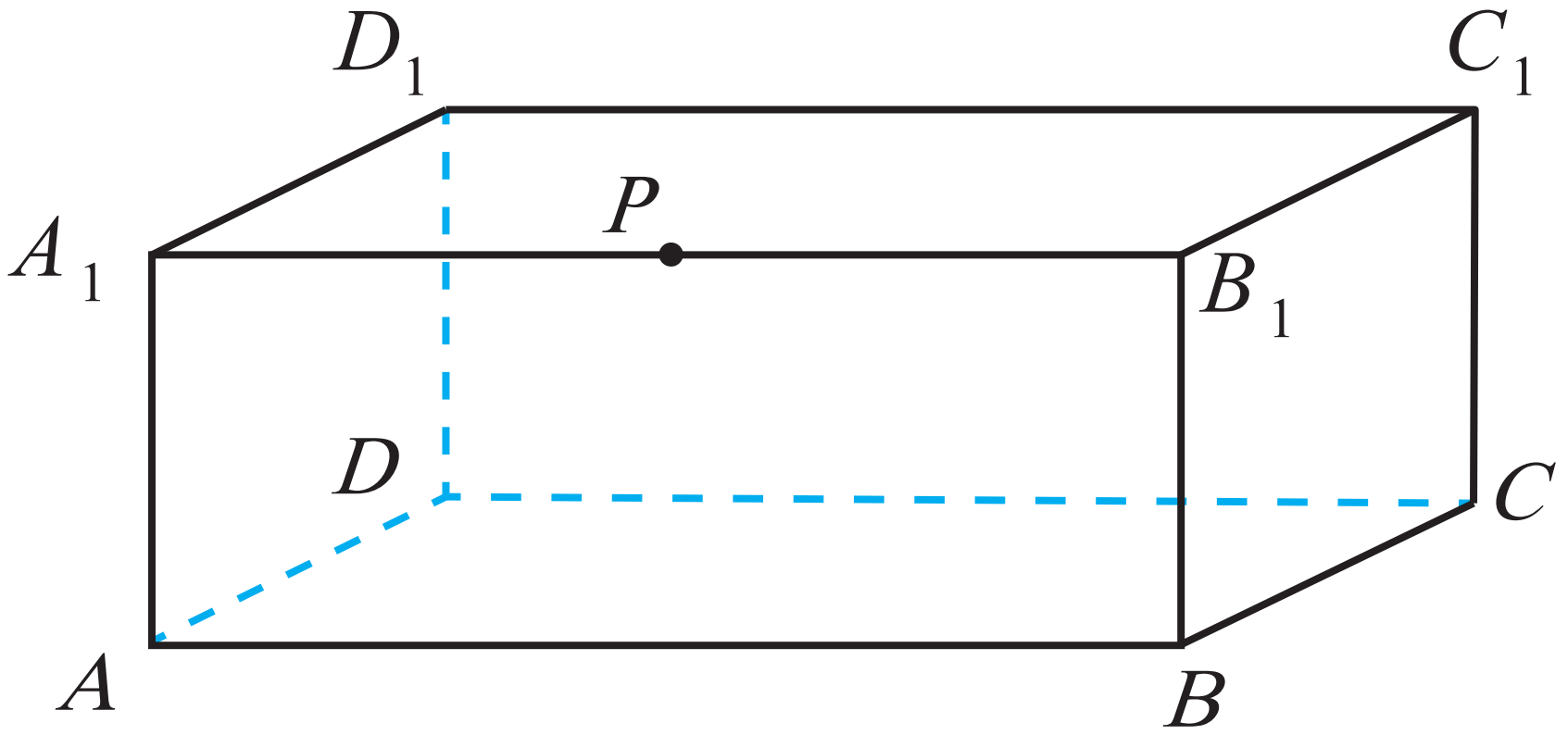 新知探究
练习4  如图所示，已知在三棱锥A-BCD中，AC=BD，点E，F，G，H分别是边AB，BC，CD，DA的中点．求证：四边形EFGH是菱形.
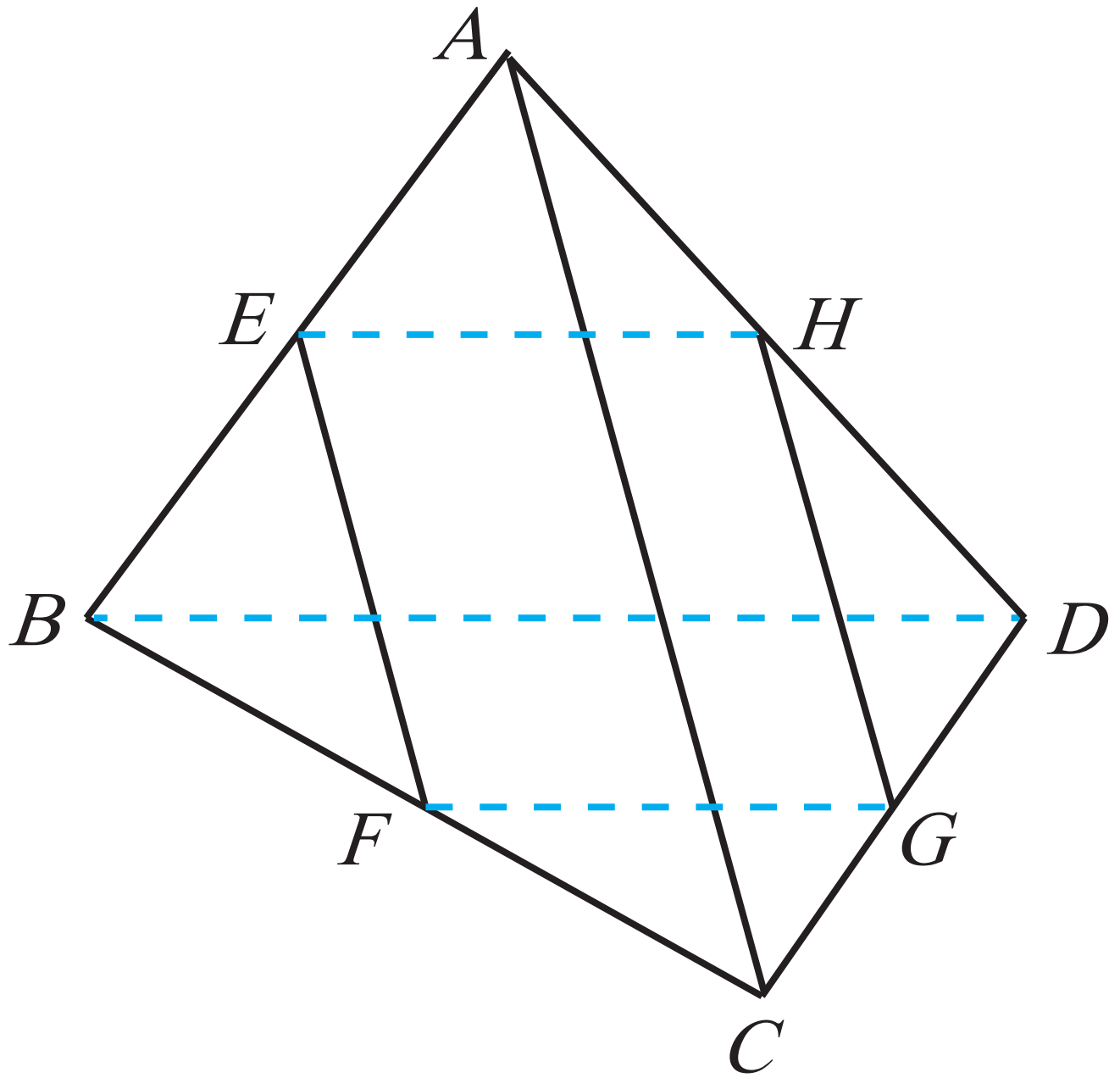 温故知新
1．异面直线的概念.
不同在任何一个平面内的两条直线是异面直线.
2．公理4.
公理4  平行于同一条直线的两条直线互相平行.　　
　　　　（空间平行线的传递性）
再 见